MODELO INTEGRADO DE PLANEACIÓN Y GESTIÓN
SECTOR JUSTICIA Y DEL DERECHO              SJD
1er. Trimestre - 2016
MIPG 2016 SJD
PRESENTACIÓN DE RESULTADOS 

PRIMER TRIMESTRE 2016
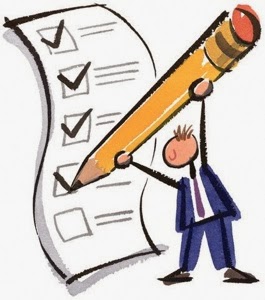 IMAGEN TOMADA DE INTERNET
GESTIÓN MISIONAL Y DE GOBIERNO
% CUMPLIMIENTO SECTOR
MIPG PRIMER TRIMESTRE 2016                      SECTOR JUSTICIA Y DEL DERECHO
102,09%
POLITICA
AVANCE PLANEADO
AVANCE EJECUTADO
% CUMPLIMIENTO
130,02%
16,36%
21,27%
19,17%
TRANSPARENCIA, PARTICIPACIÓN Y SERVICIO AL CIUDADANO
18,19%
94,87%
GESTIÓN DEL TALENTO HUMANO
98,63%
26,40%
26,03%
96,89%
EFICIENCIA 
ADMINISTRATIVA
19,48%
20,10%
98,88%
GESTIÓN 
FINANCIERA
38,07%
37,64%
% AVANCE SECTOR
24,52%
AVANCE MIPG PRIMER TRIMESTRE 2016SECTOR JUSTICIA Y DEL DERECHO
POLÍTICA 5
POLÍTICA 1
POLÍTICA 2
POLÍTICA 3
POLÍTICA 4
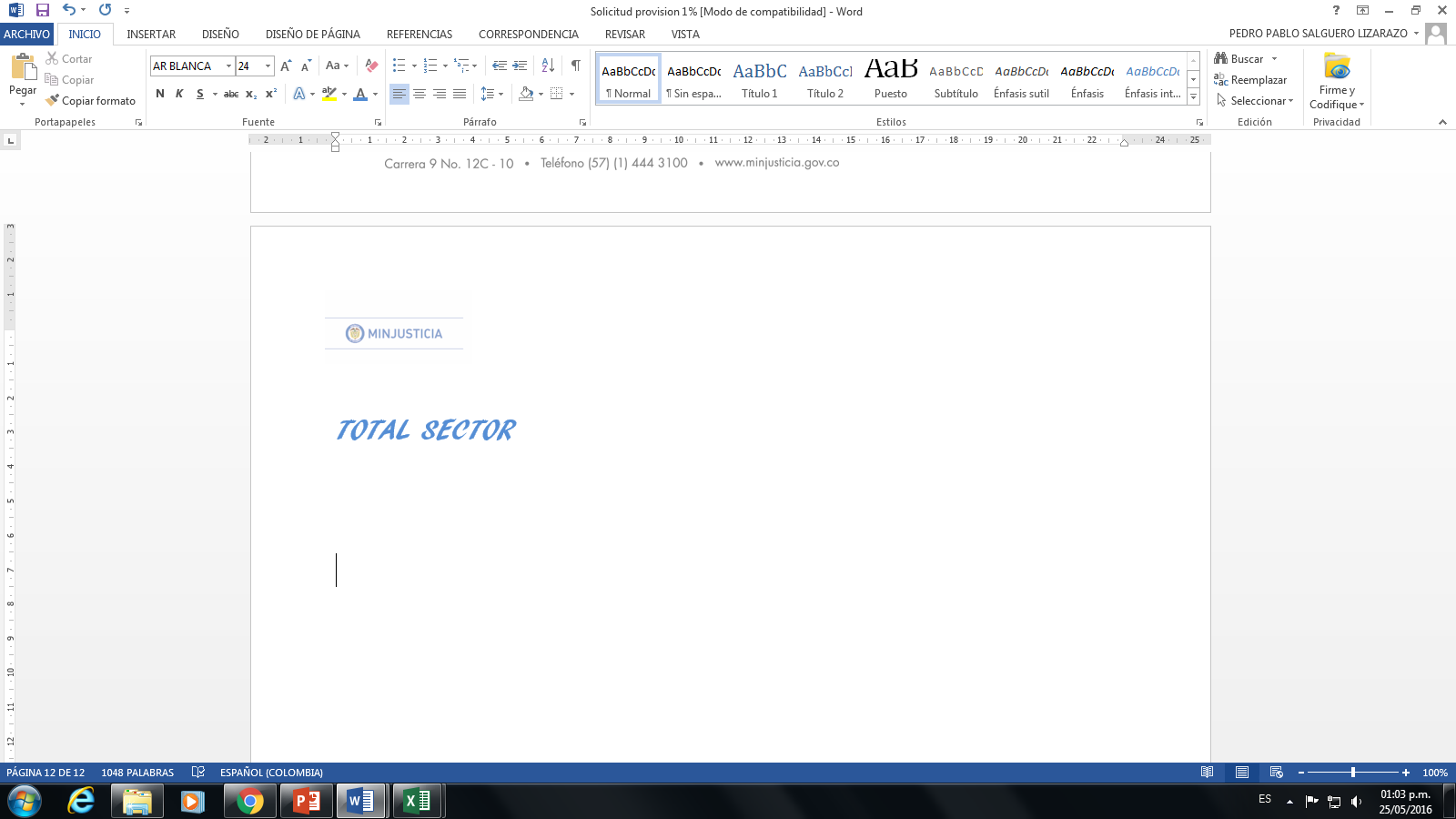 21,27%
18,19%
37,64%
26,03%
19,48%
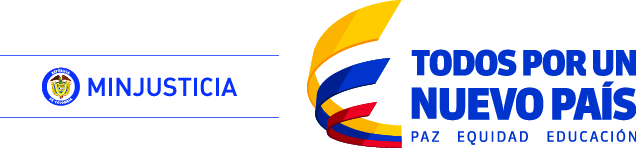 46,38%
10,16%
36,70%
9,93%
15,24%
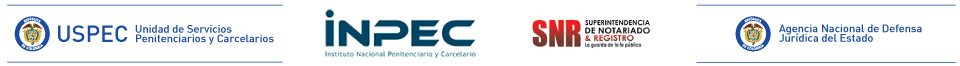 24,95%
22,50%
28,80%
15,34%
38,26%
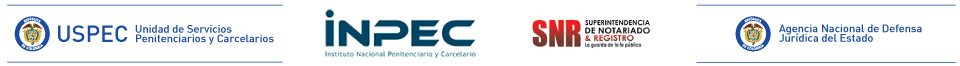 62,50%
20,50%
20,00%
45,75%
27,50%
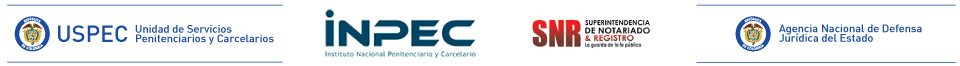 29,25%
20,66%
13,03%
11,78%
35,83%
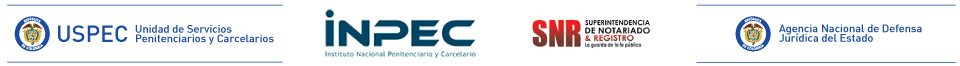 19,81%
12,53%
30,68%
1,20%
13,75%
PRIMER TRIMESTRE 2016
PRIMER TRIMESTRE 2016
MIPG 2016 SJD